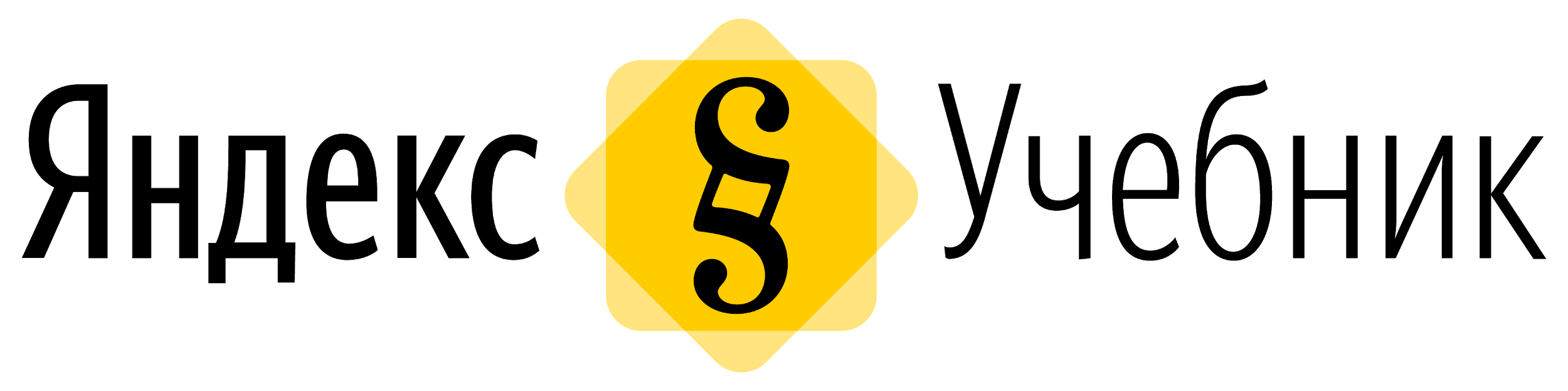 Цифровые и бумажные карты.
Уроки картографии
1-4 класс
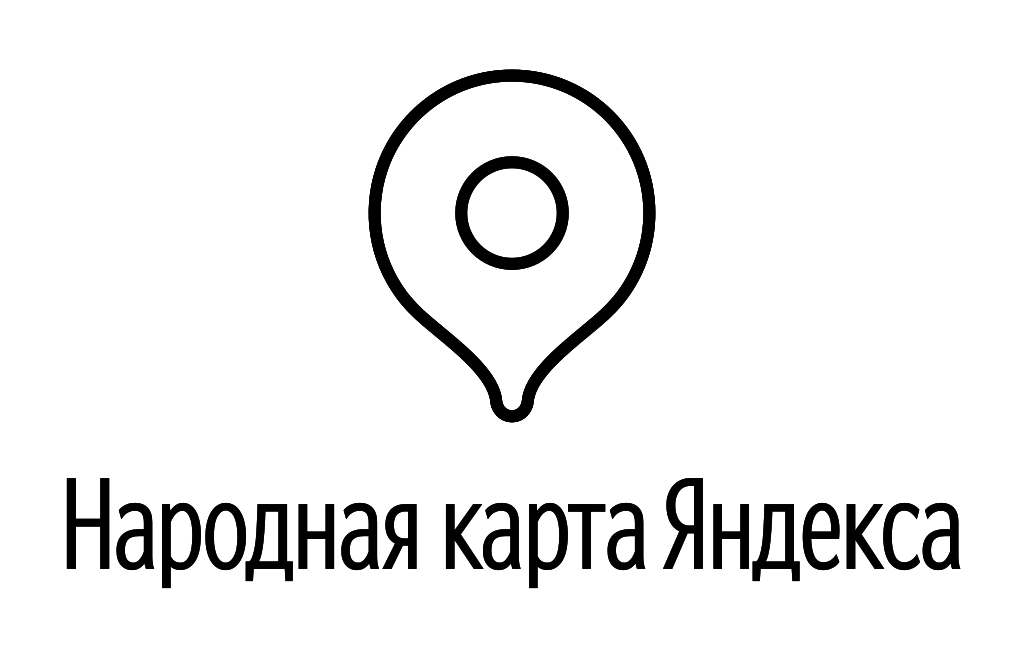 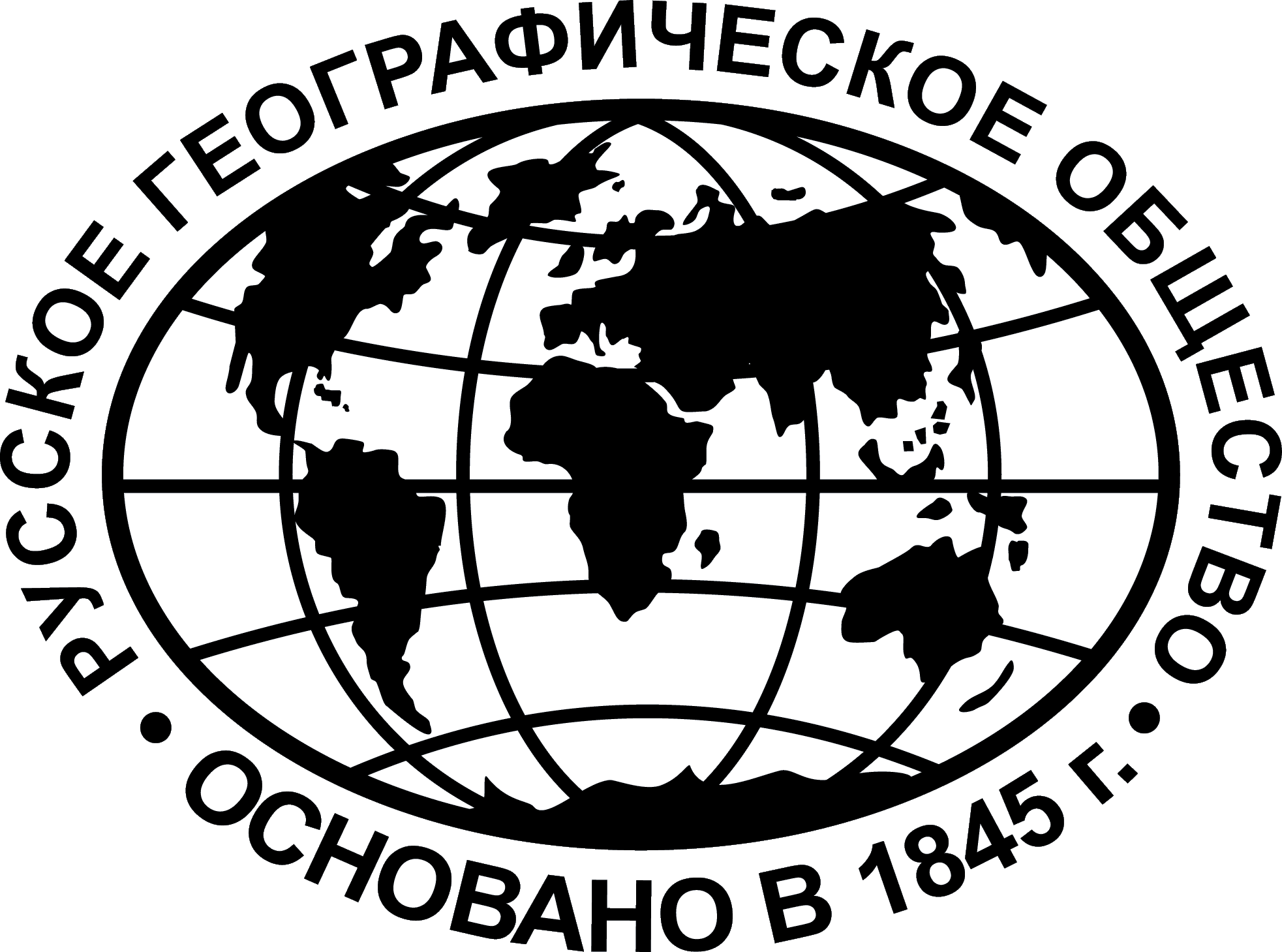 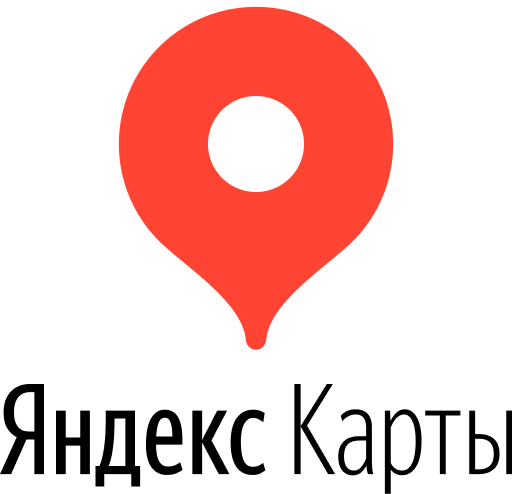 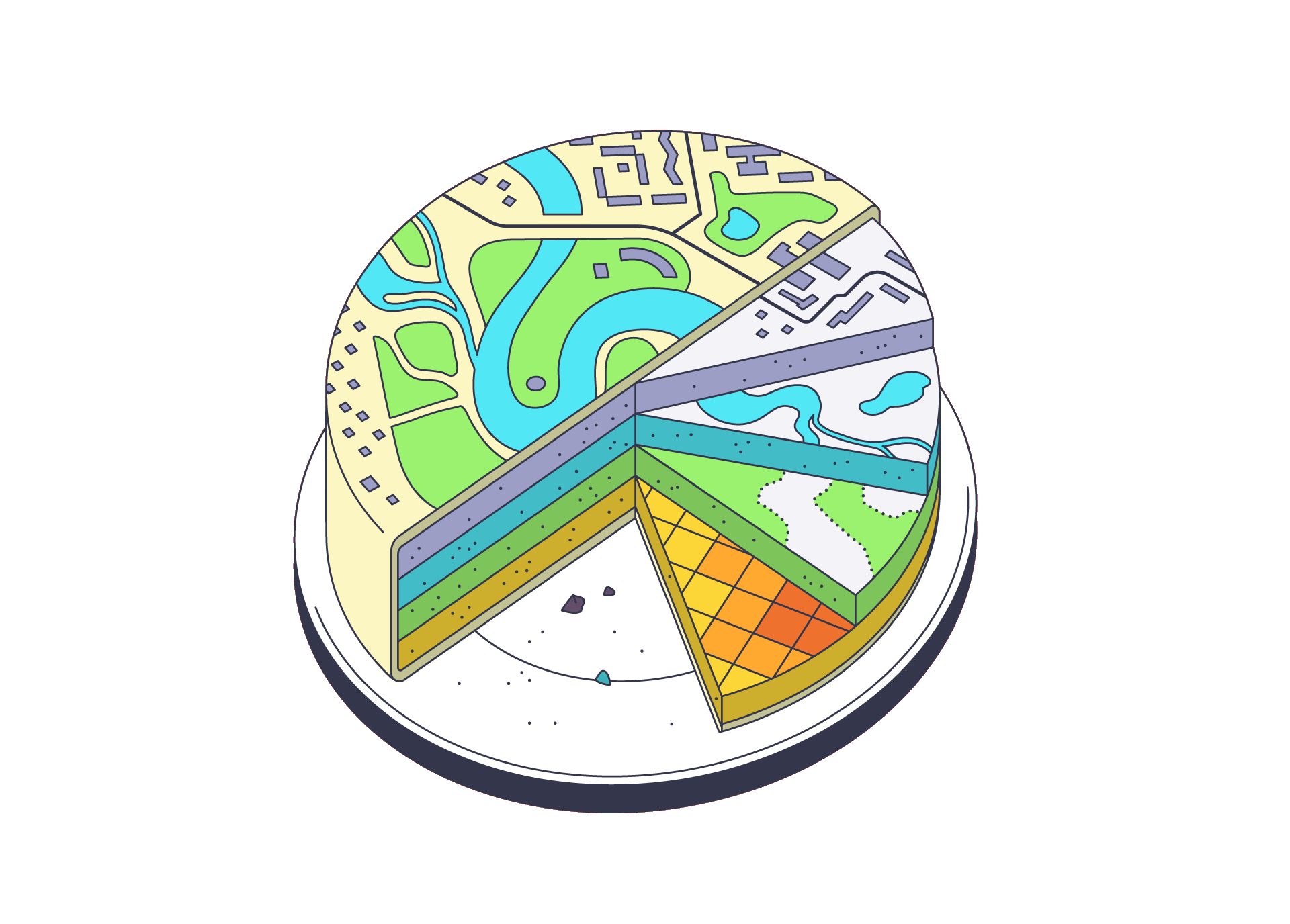 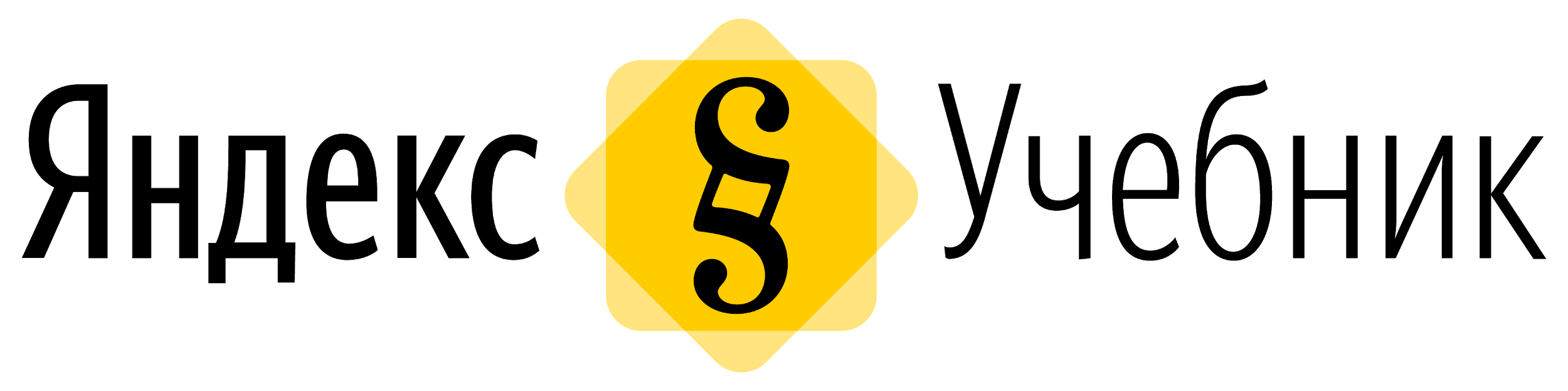 География. 1-4 класс
Цифровые и бумажные карты
Цели урока:
Узнать, что такое глобус и карта.
Научиться различать:
части света,
материки,
стороны света.

Разобраться, что такое условные знаки и какие они бывают.

Понять, как редактируется цифровая карта и зачем это нужно.
2/17
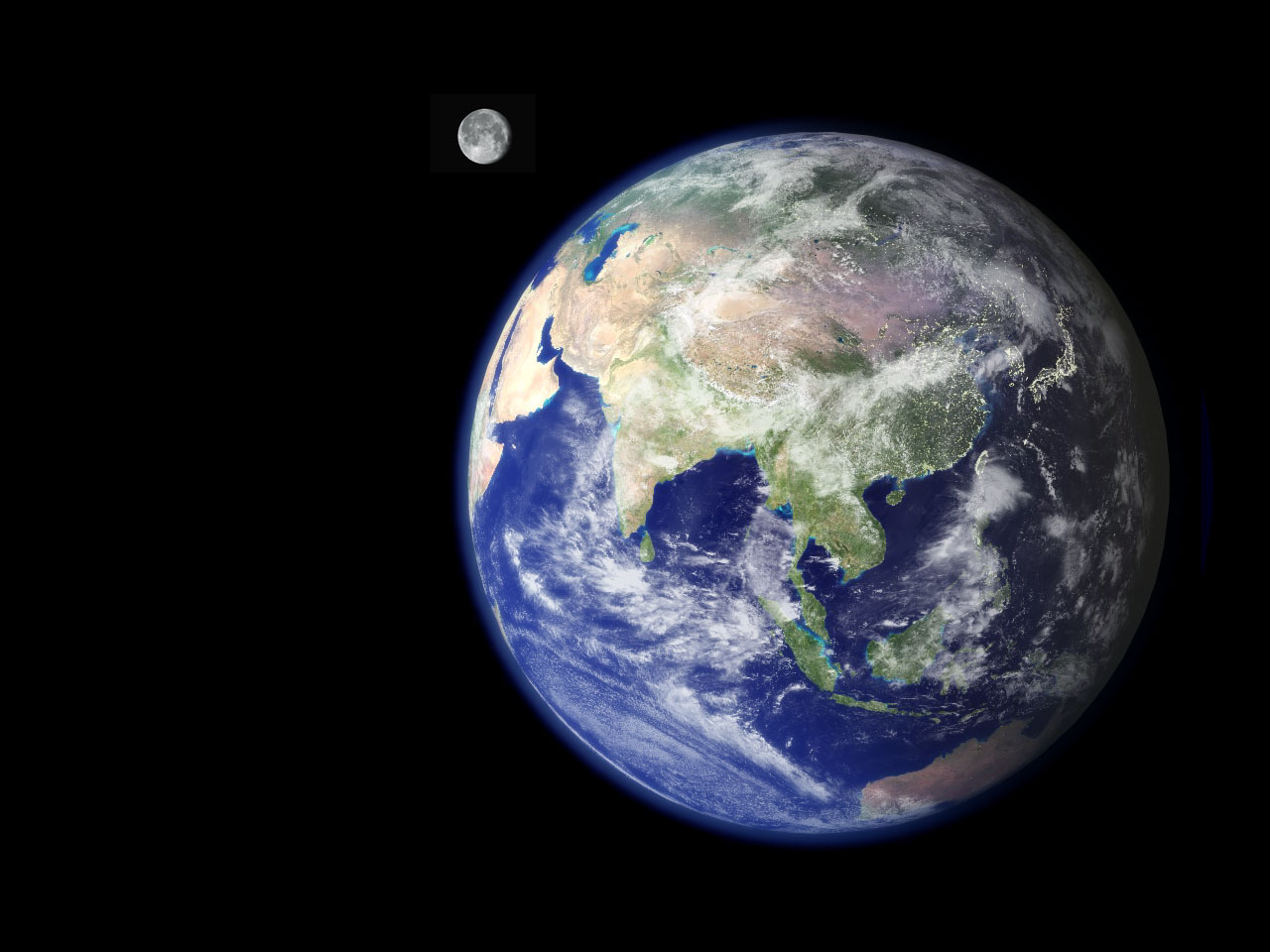 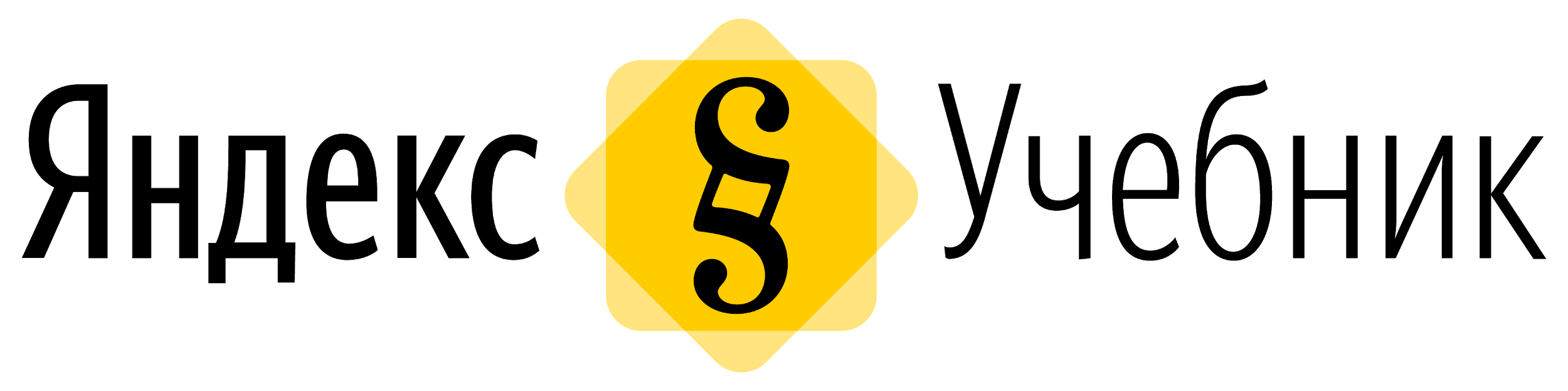 География. 1-4 класс
Форма Земли
Больше всего наша Земля похожа на шар. Чтобы можно было рассмотреть нашу планету, придумали её уменьшенную копию.
Такая копия, или, точнее, модель Земли называется — глобус. На глобусе можно увидеть основные географические объекты — материки, океаны, реки, горы.
— Как вы думаете, от чего зависит количество объектов, показанных на глобусе?
3/17
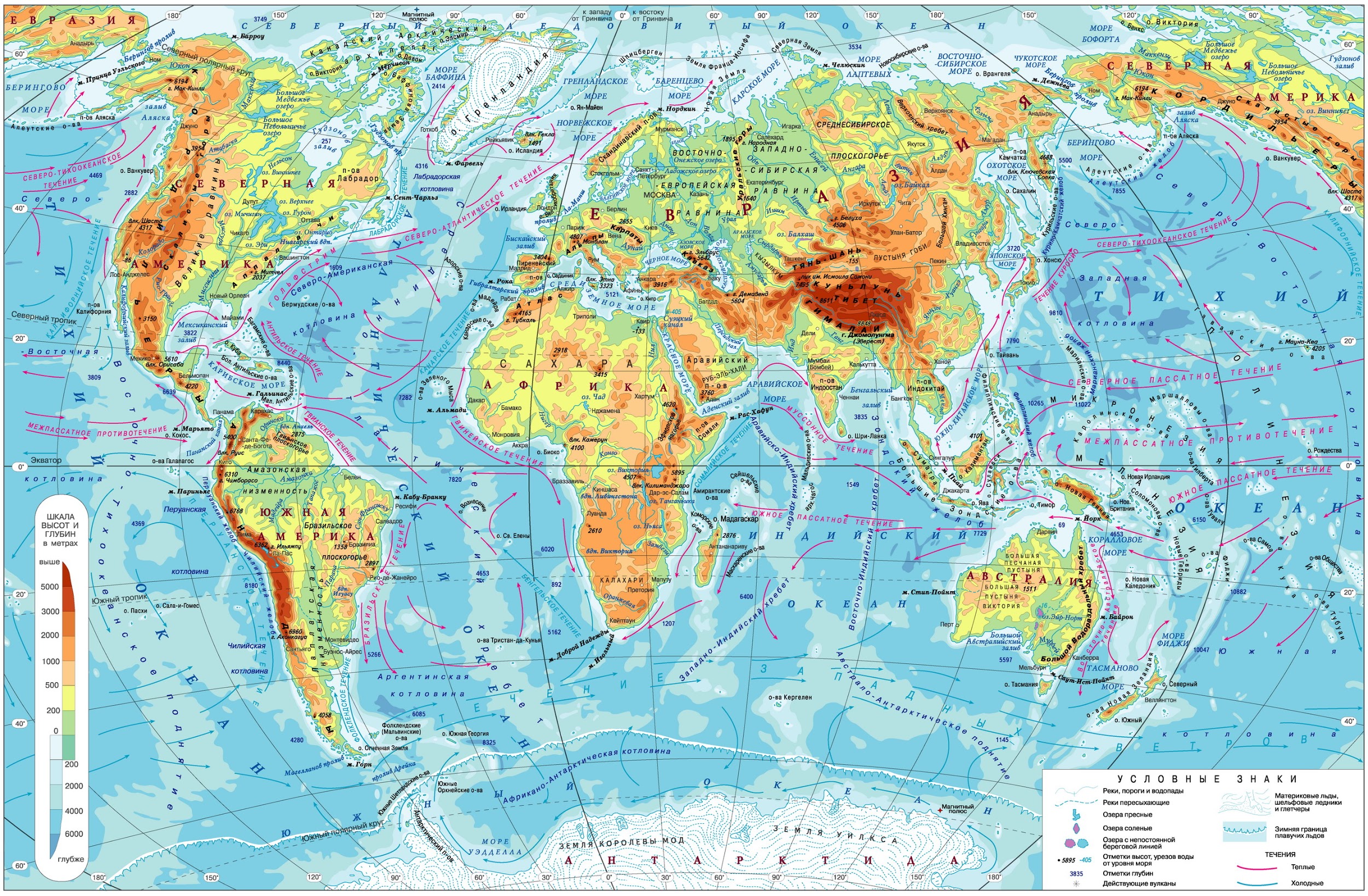 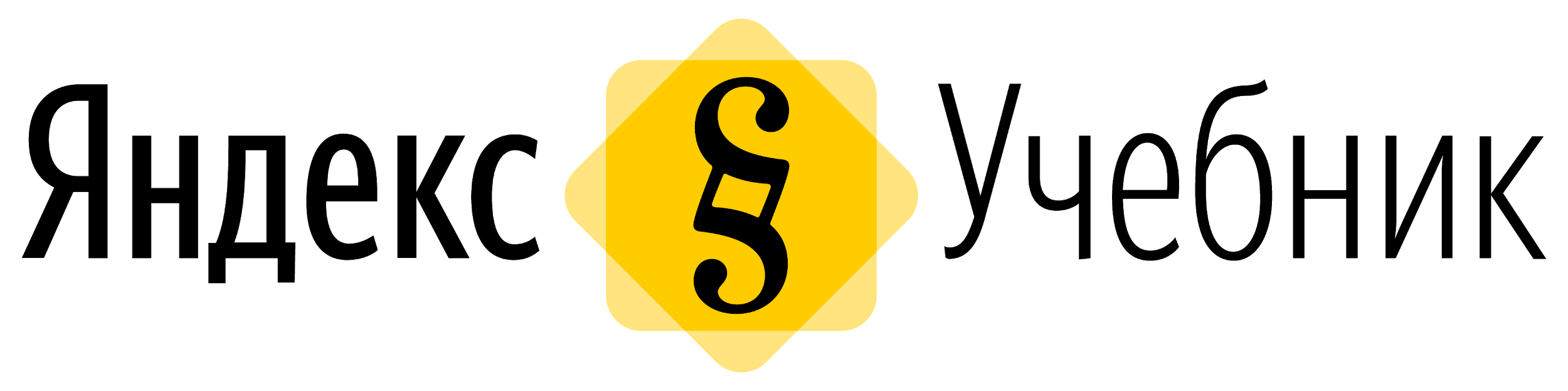 География. 1-4 класс
Цифровые и бумажные карты
— Что вы без труда сможете опознать на этой карте?
— Знаете ли вы ещё какие-то карты?
— Придумайте своё собственное определение карты.
4/17
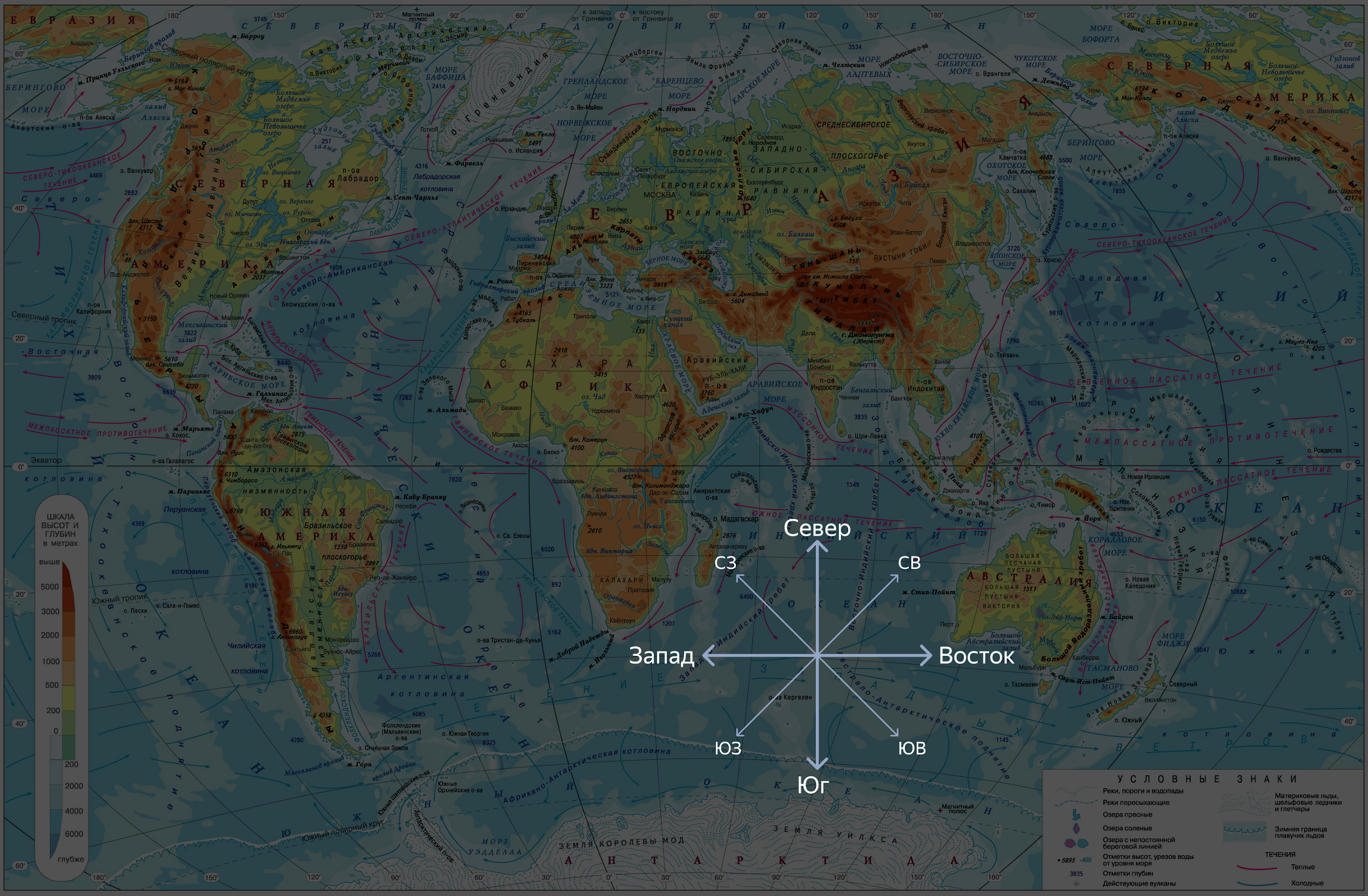 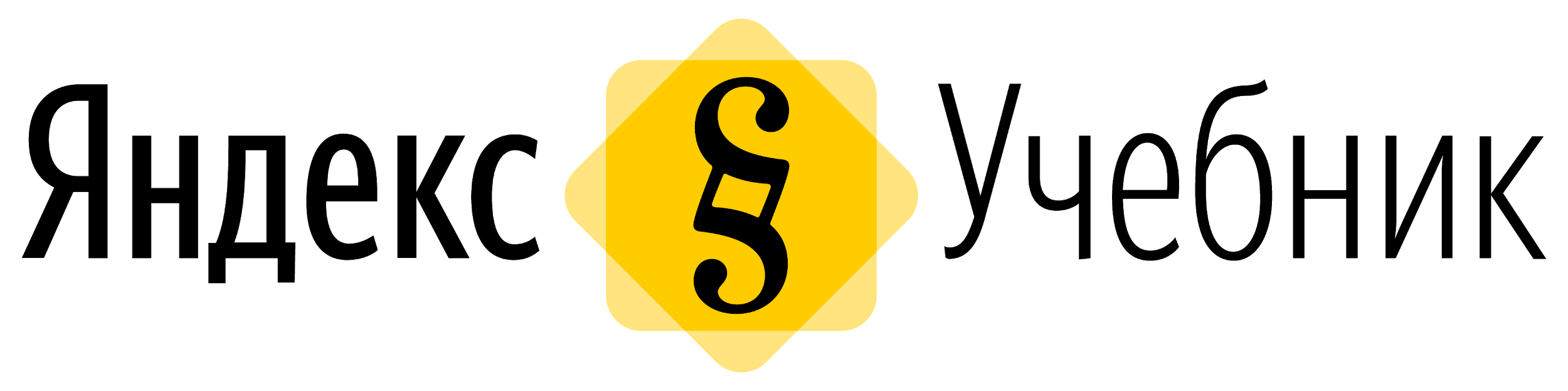 География. 1-4 класс
Стороны света
Сторона света — это одно из основных направлений горизонта. 

У каждого географического объекта есть юг, север, восток и запад.
5/17
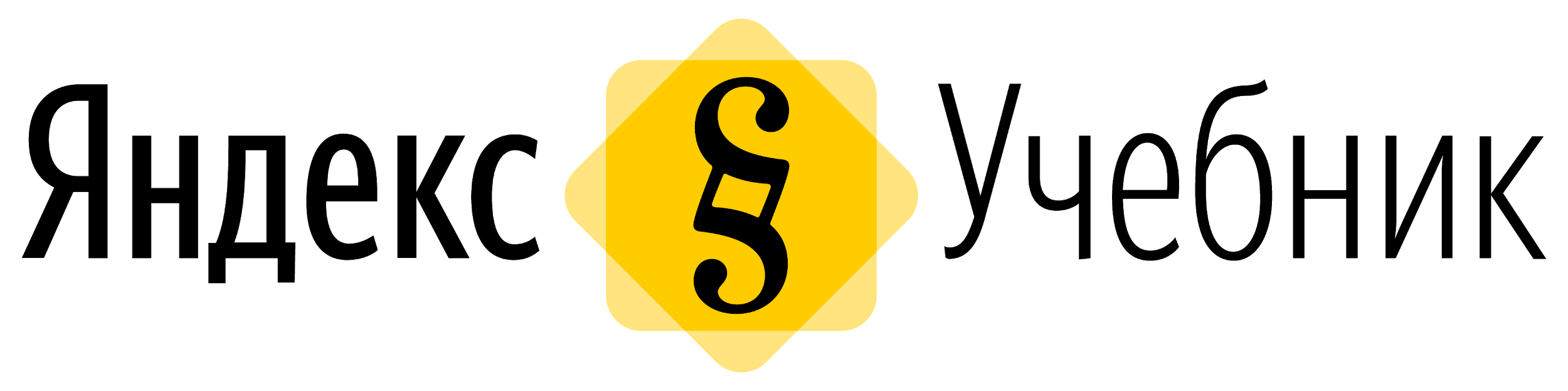 География. 1-4 класс
Материки
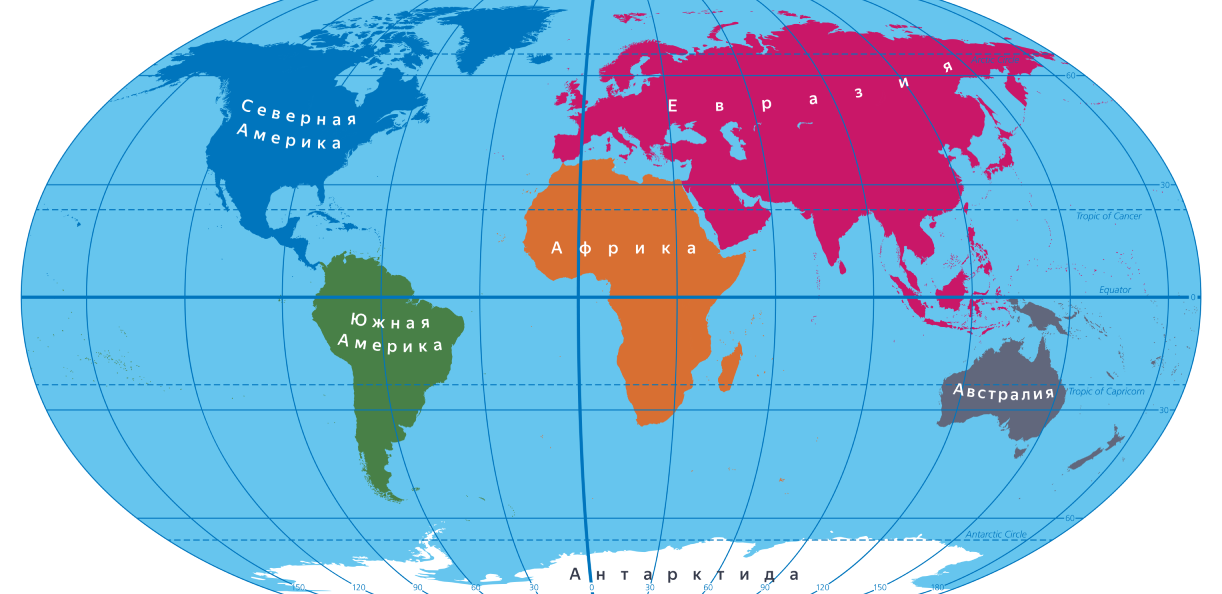 Материки — это крупные участки суши, большая часть которых не покрыта океаном. Еще их называют континентами.

На всех материках, кроме Антарктиды, живут люди. В Антарктиде они тоже живут, но не постоянно, а приезжают работать. Чаще всего это ученые из разных стран.

Материки: Северная Америка, Южная Америка, Африка, Евразия, Австралия, Антарктида.
6/17
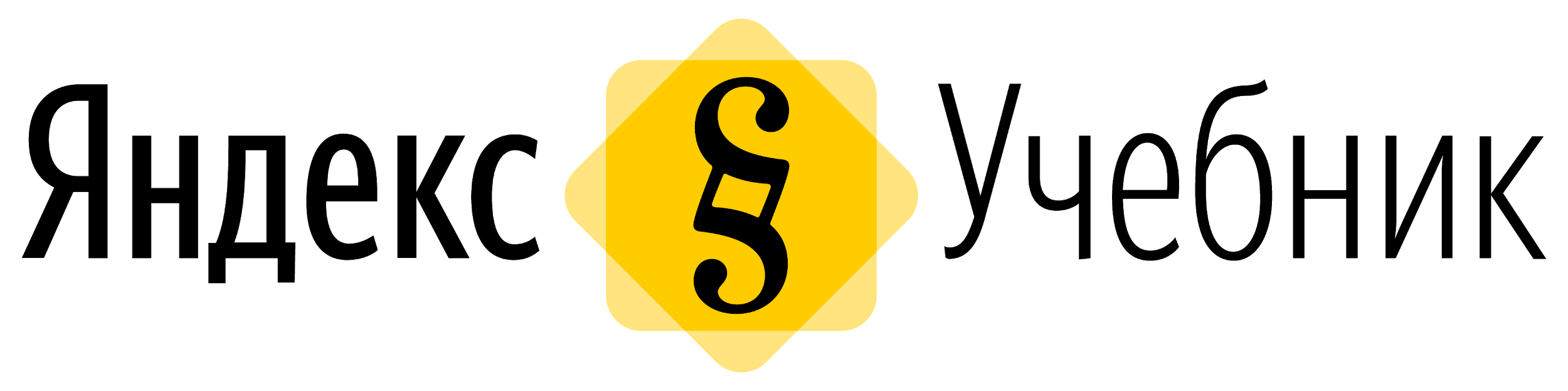 География. 1-4 класс
Части света
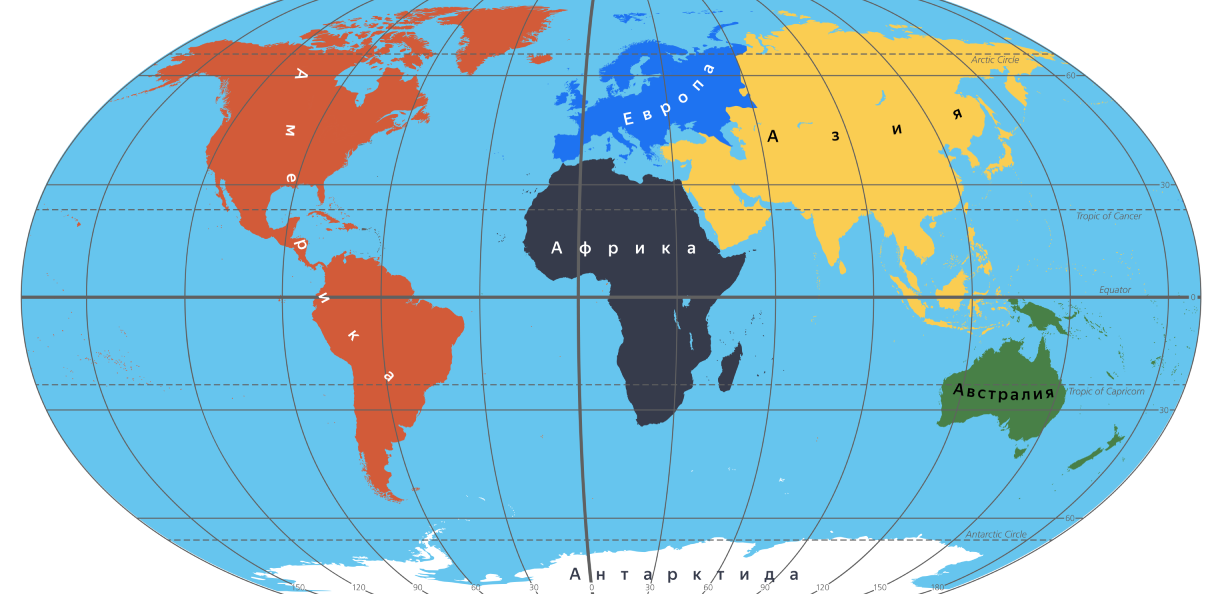 Части света — это тоже крупные участки суши с прилежащими к ним островами, только деление на части света сложилось исторически.

Выделяют шесть частей света: Америка, Европа, Азия, Африка, Австралия,
7/17
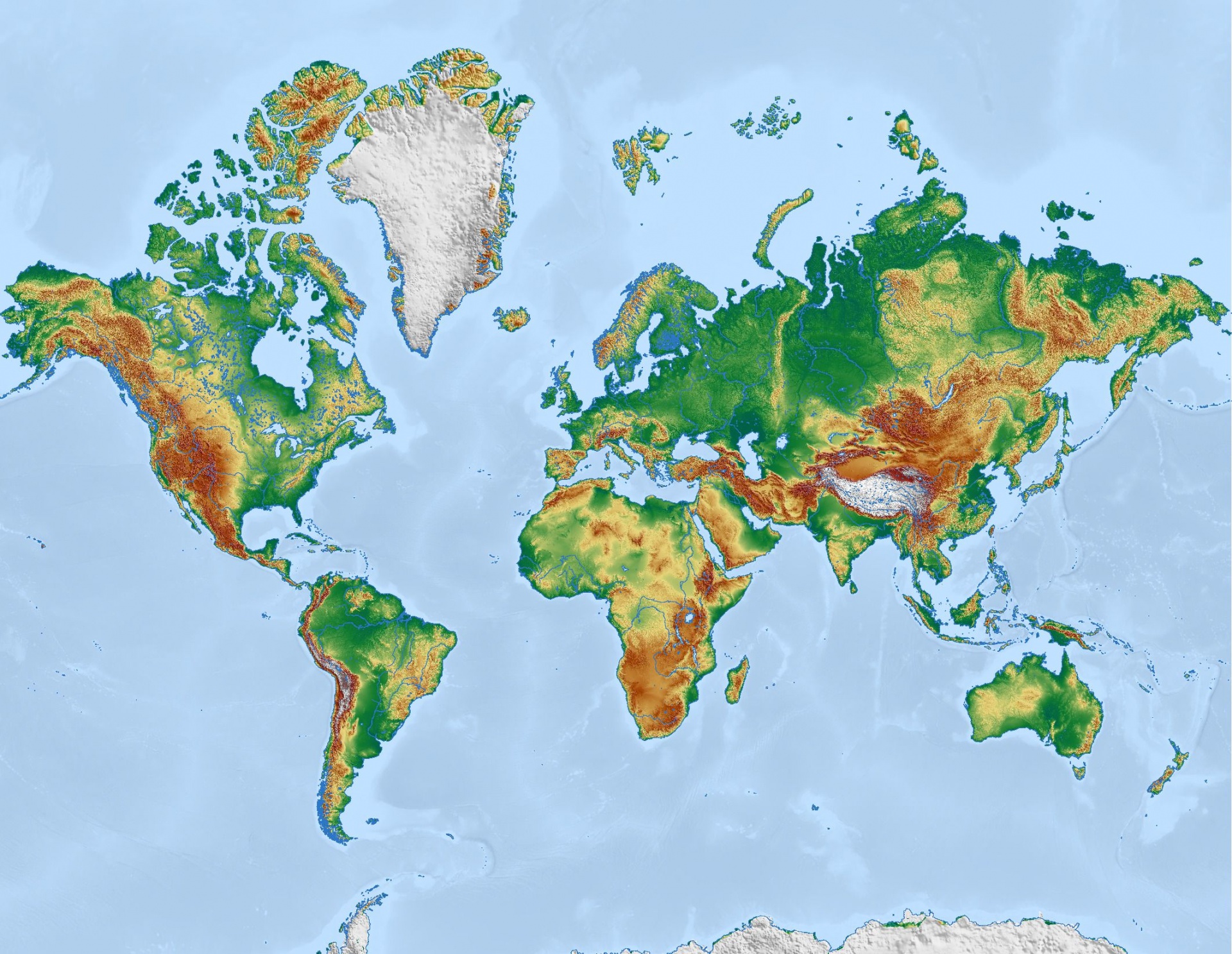 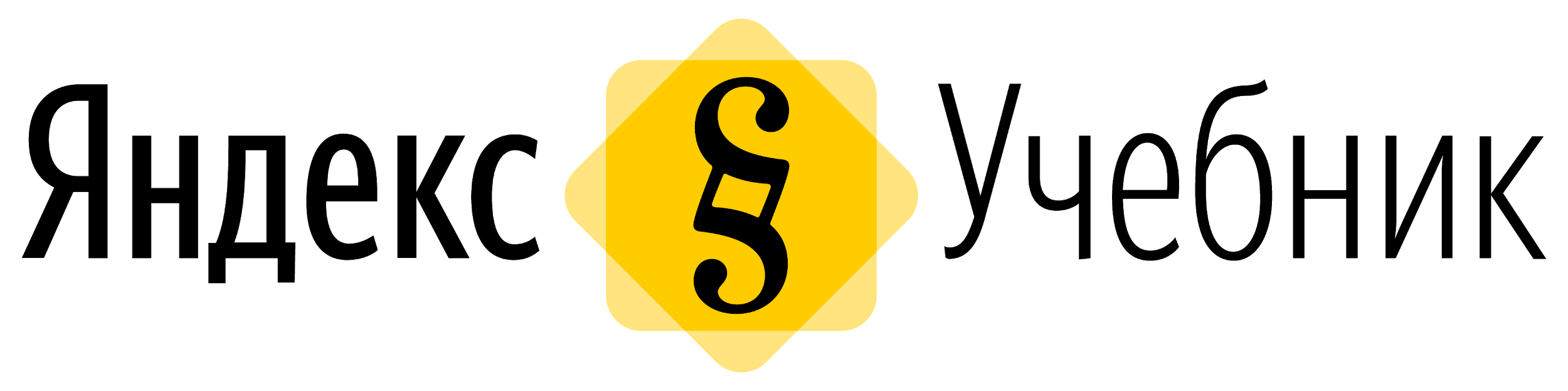 География. 1-4 класс
Ориентация бумажных карт
Большинство бумажных карт (городов, стран, мира) ориентированы одинаково: сверху отмечен север, снизу — юг, слева — запад, а справа — восток.
8/17
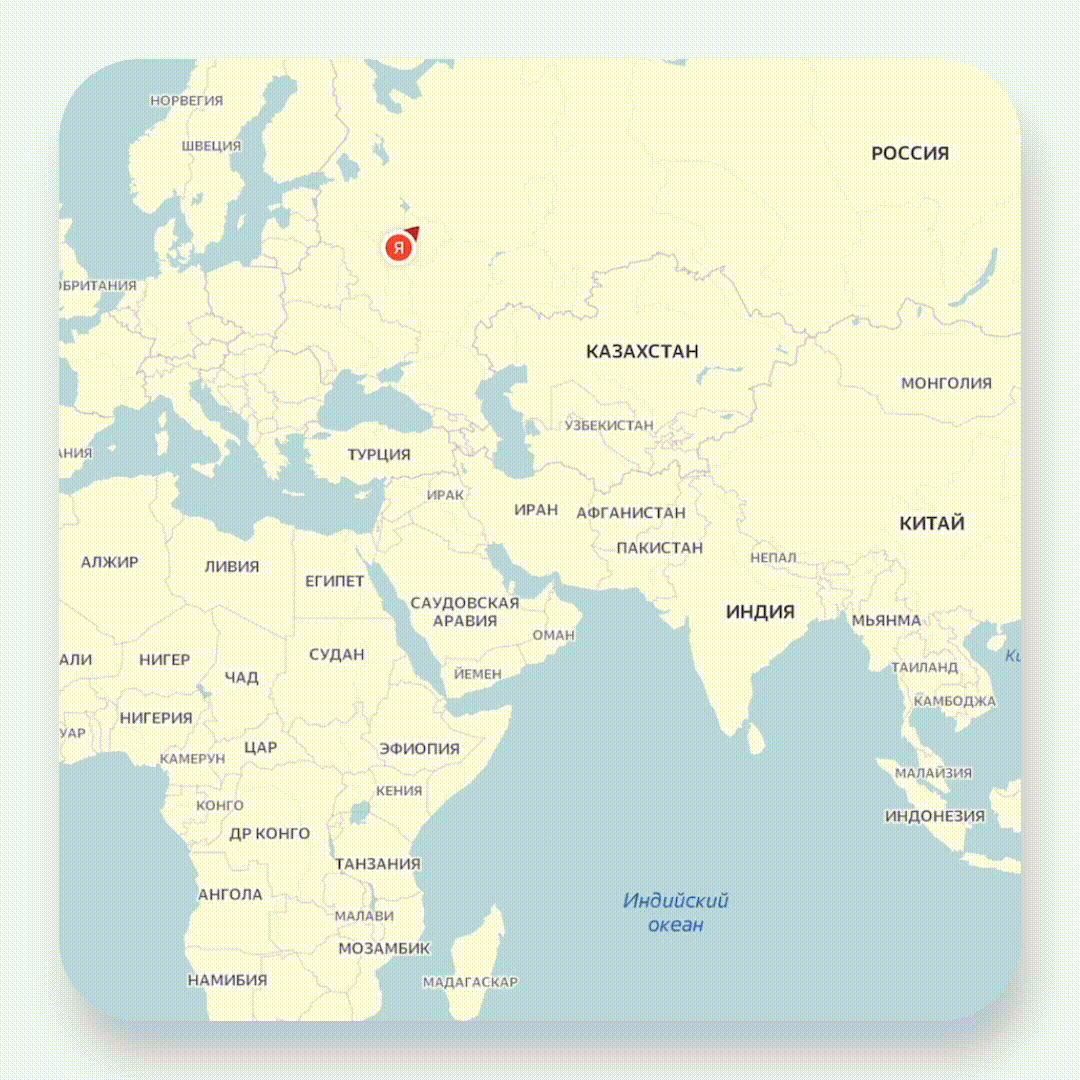 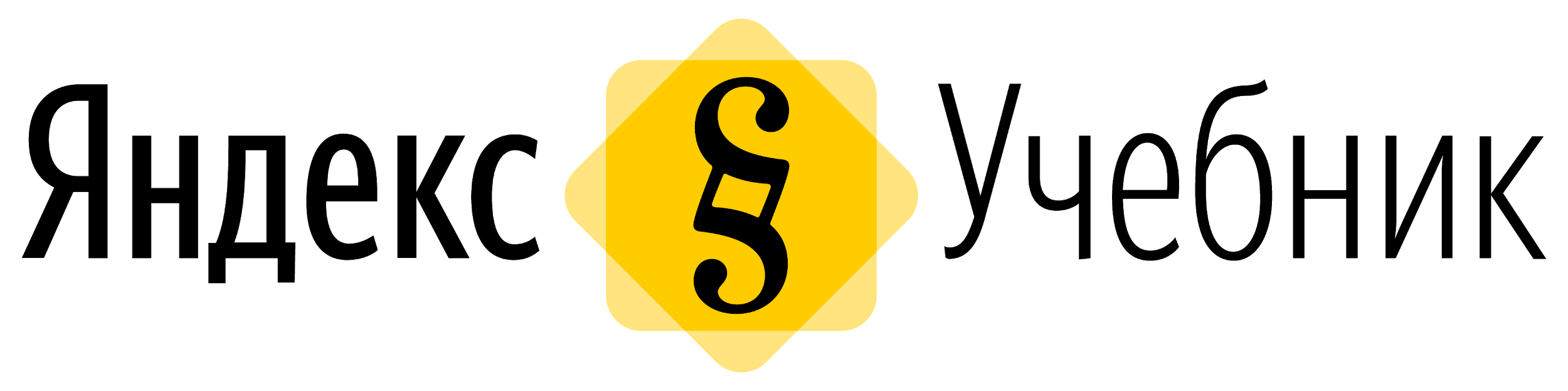 География. 1-4 класс
Ориентация цифровых карт
В цифровых картах ориентацию можно менять, например, разворачивать карту по ходу движения.
9/17
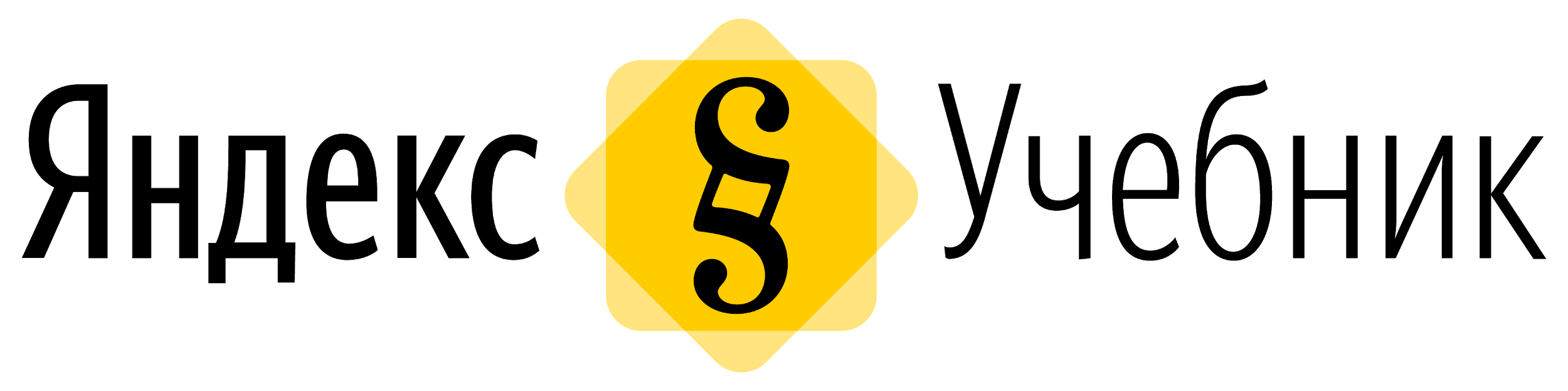 География. 1-4 класс
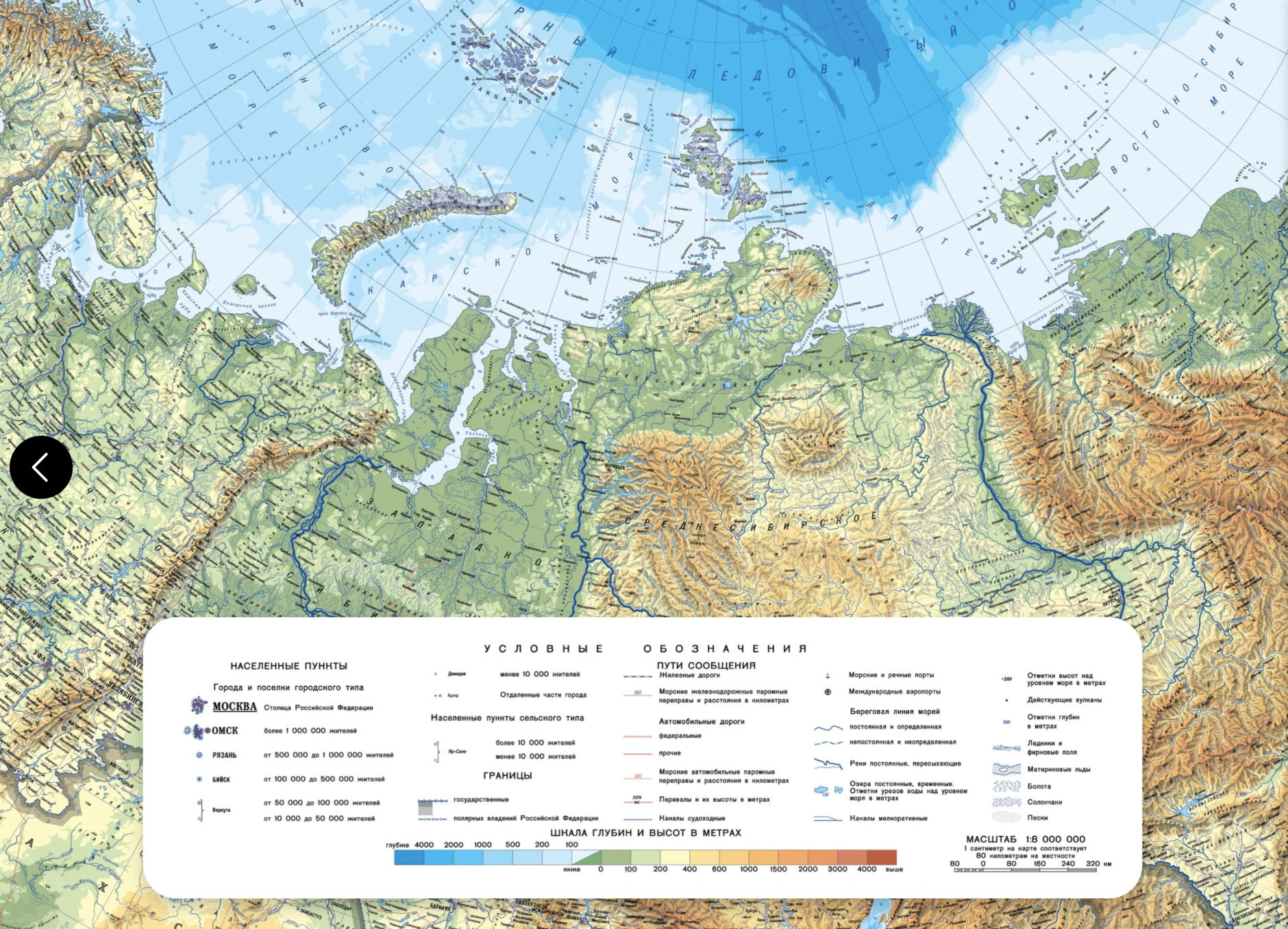 Цвета и знаки на карте
Мы часто пытаемся заменить слова символами. Например, когда хотим показать свои эмоции, мы добавляем к сообщению эмодзи, то есть смайлики. 😁 👍 😊
Условные знаки — это символические обозначения, которые нужны, чтобы указывать на карте расположение разных объектов. Список таких значков называется легендой карты.
10/17
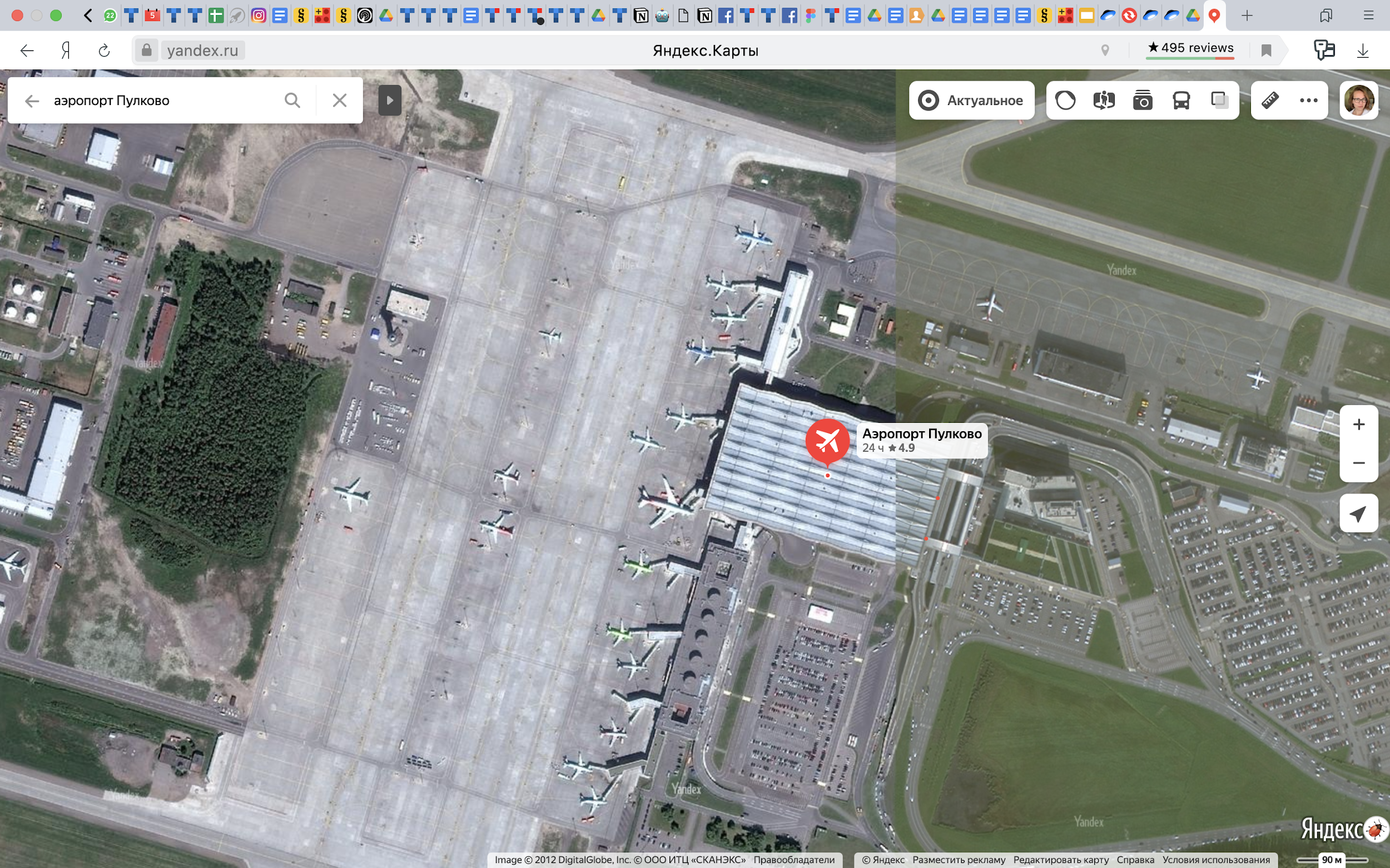 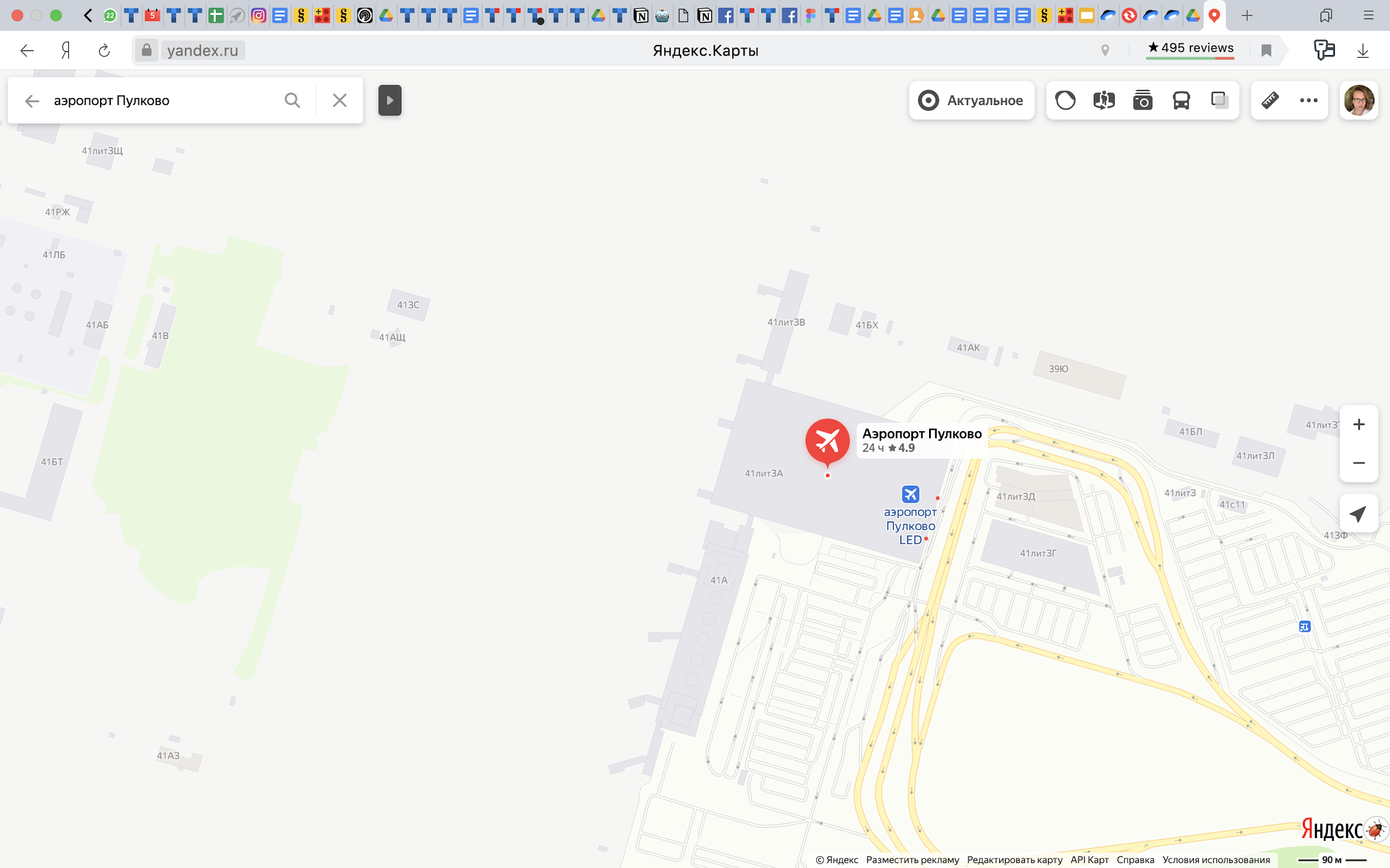 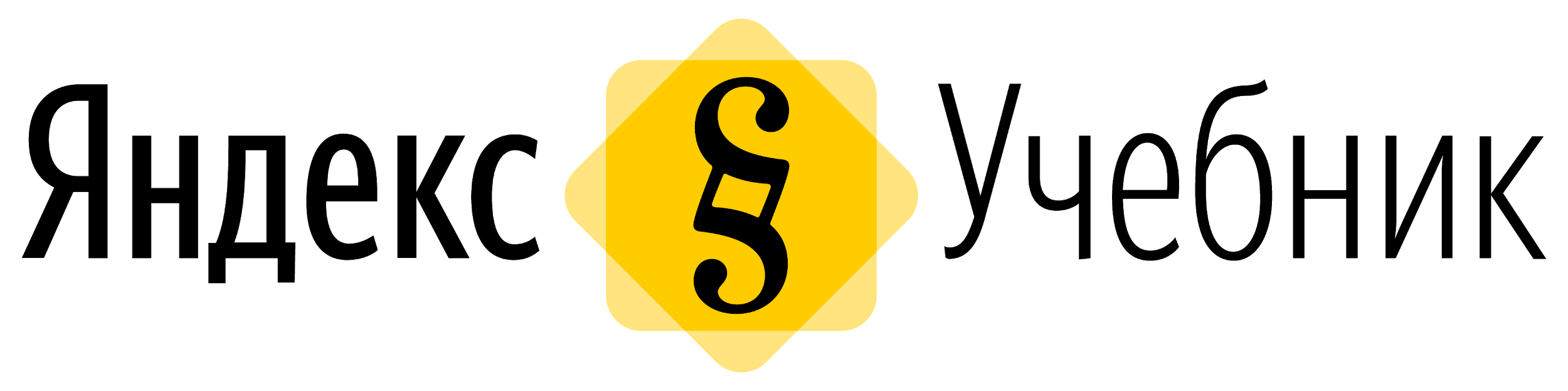 География. 1-4 класс
Цифровые и бумажные карты
Сравни изображение объектов на космическом снимке и на карте.
—  Какие объекты вы можете определить без специальных знаний?
11/17
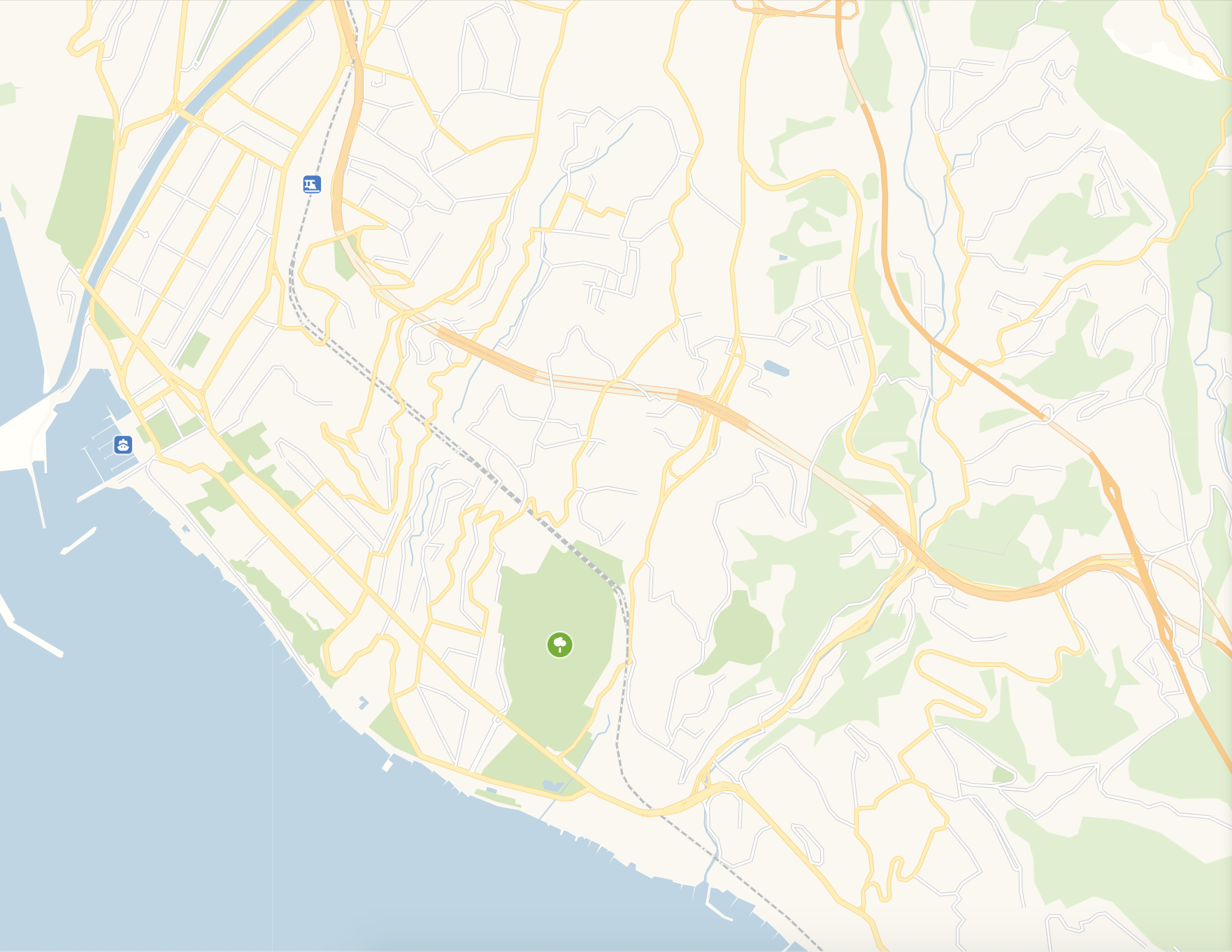 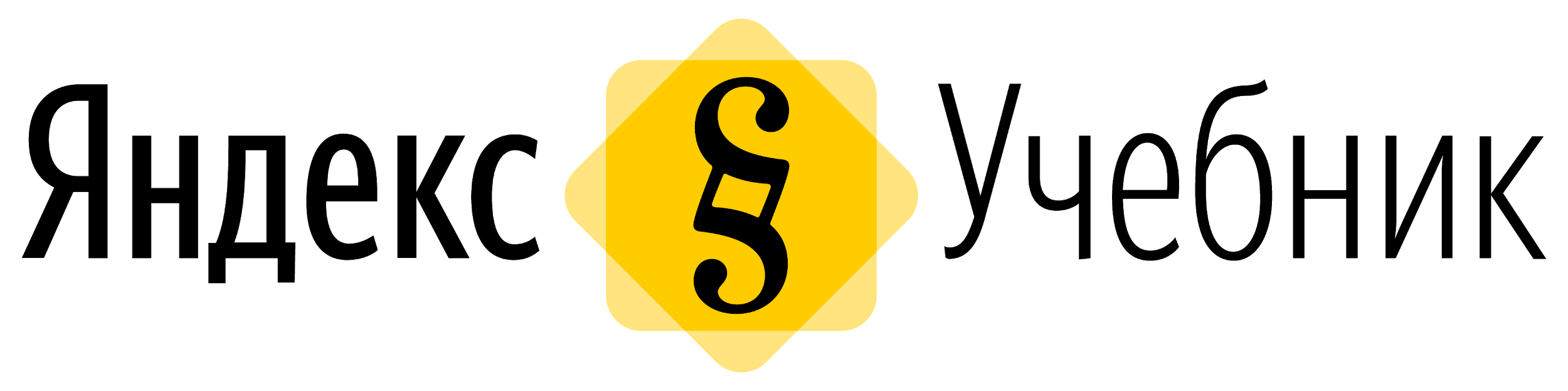 География. 1-4 класс
Цвета и знаки на карте
—  Какие объекты на карте каким цветам соответствуют? 
—  Какие объекты показаны синим цветом? 
—  Какие объекты показаны зеленым цветом?
12/17
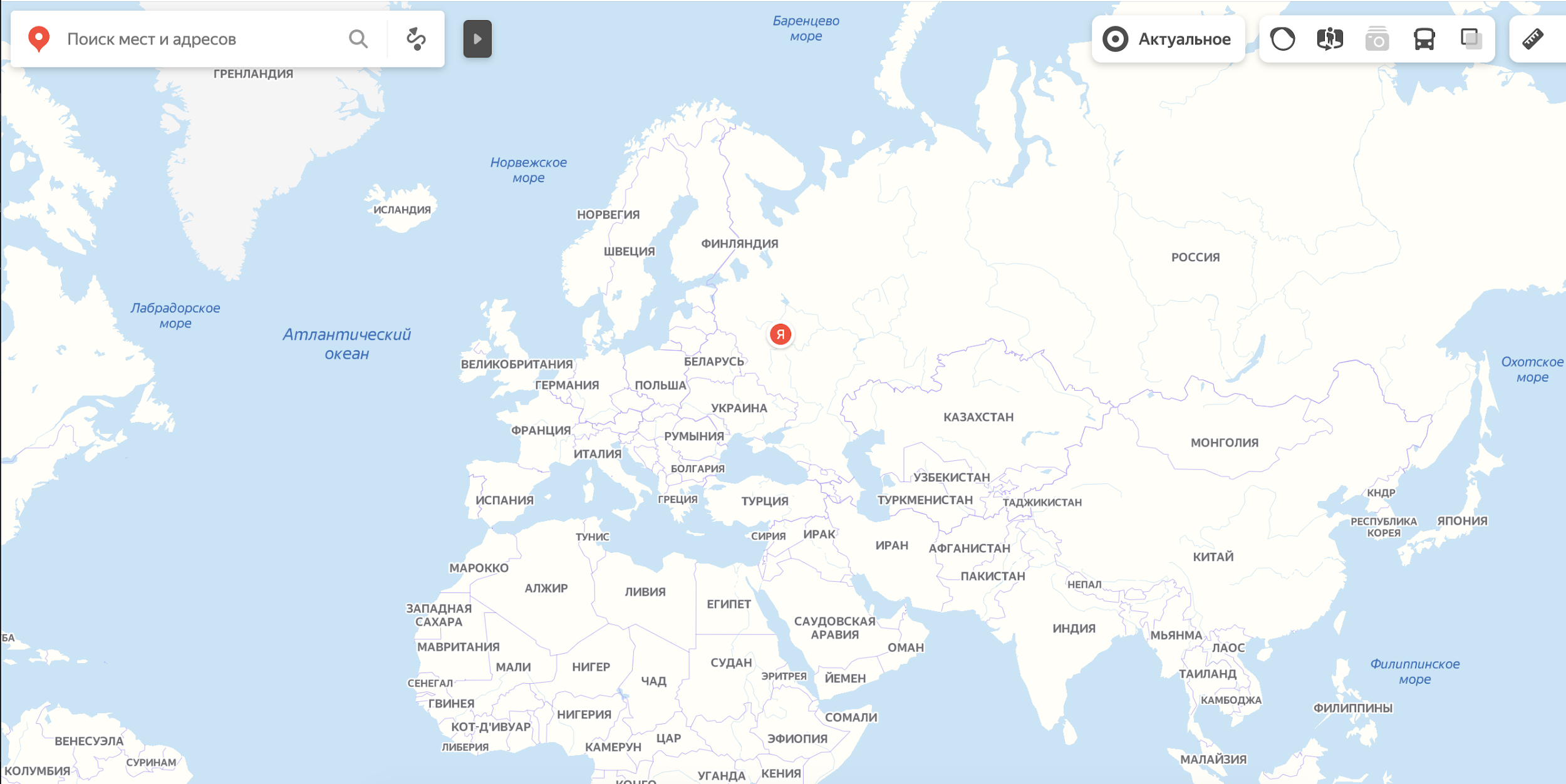 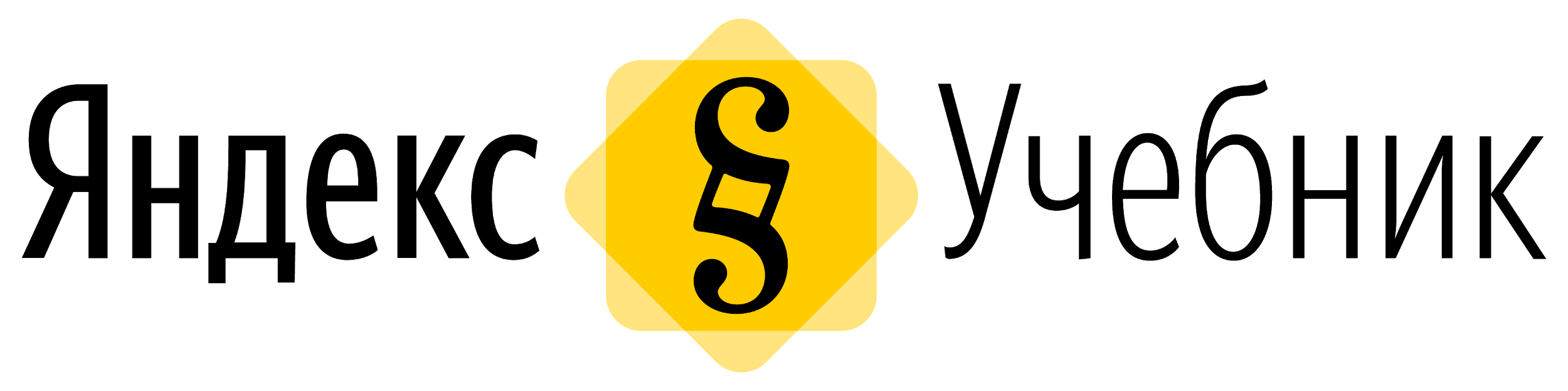 География. 1-4 класс
Цифровые карты
Цифровая карта — это тоже изображение Земли, но находится оно не на бумаге. Цифровую карту можно просмотреть на ноутбуке, планшете или телефоне.
Картой или объектами на ней можно легко управлять: увеличивать или уменьшать размер, добавлять текст, фотографии или видео.
13/17
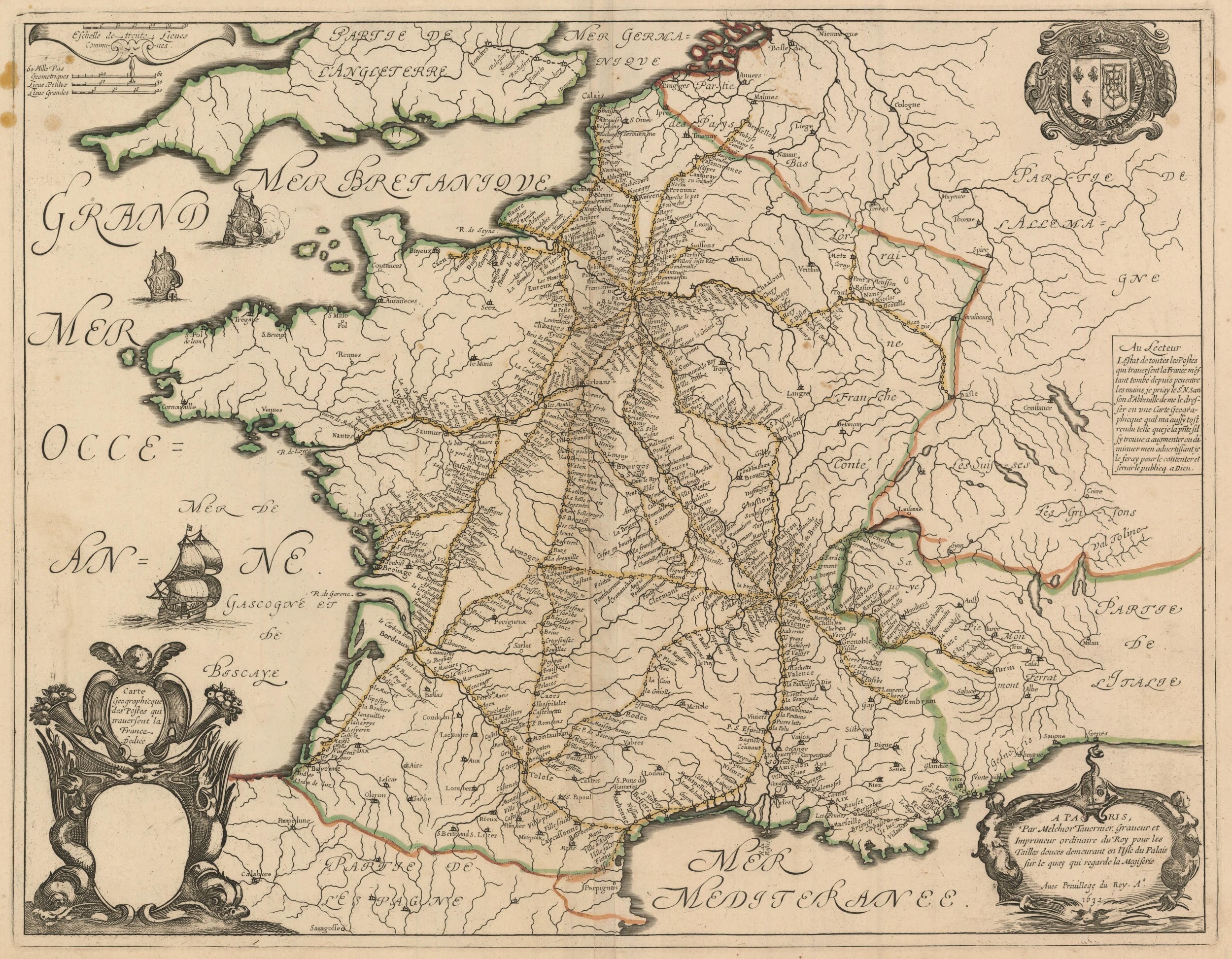 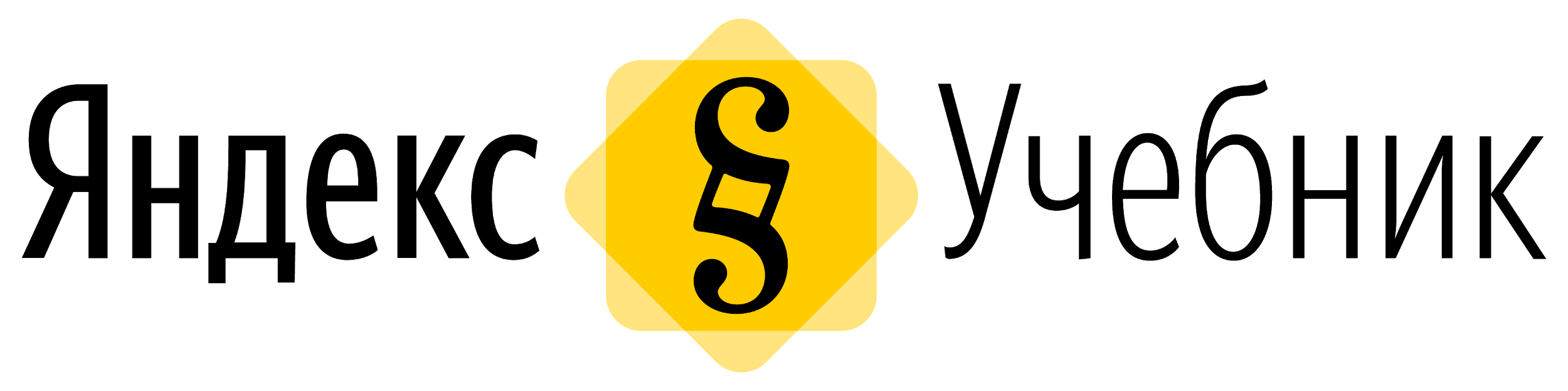 География. 1-4 класс
Как создаются карты
Когда-то создание карты было целым искусством. 
Триста лет назад, когда во Франции решили создать первую подробную карту всей страны, работа заняла 50 лет, и над ней трудились четыре поколения картографов. А ведь Франция — не очень большая страна, меньше Иркутской области.
14/17
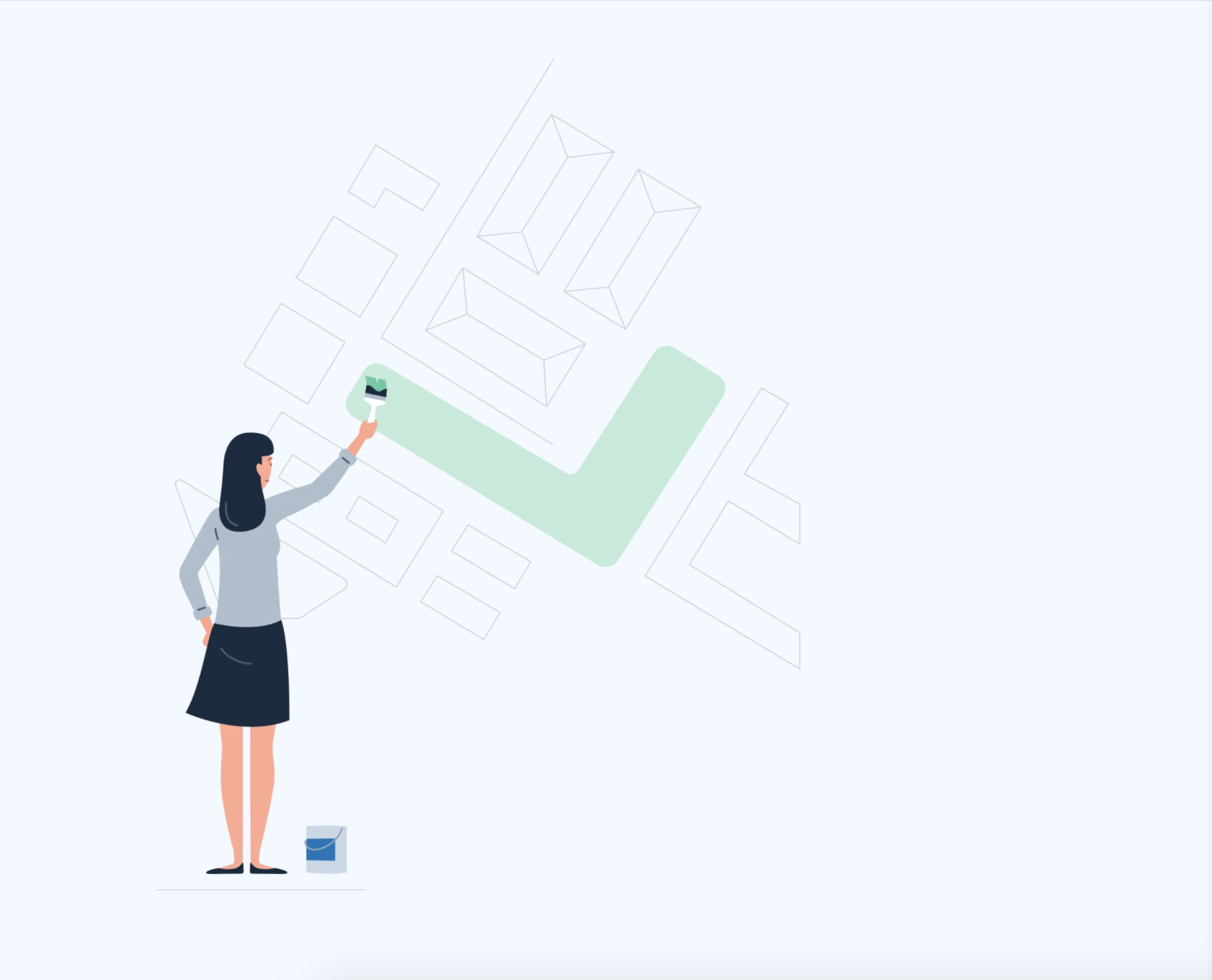 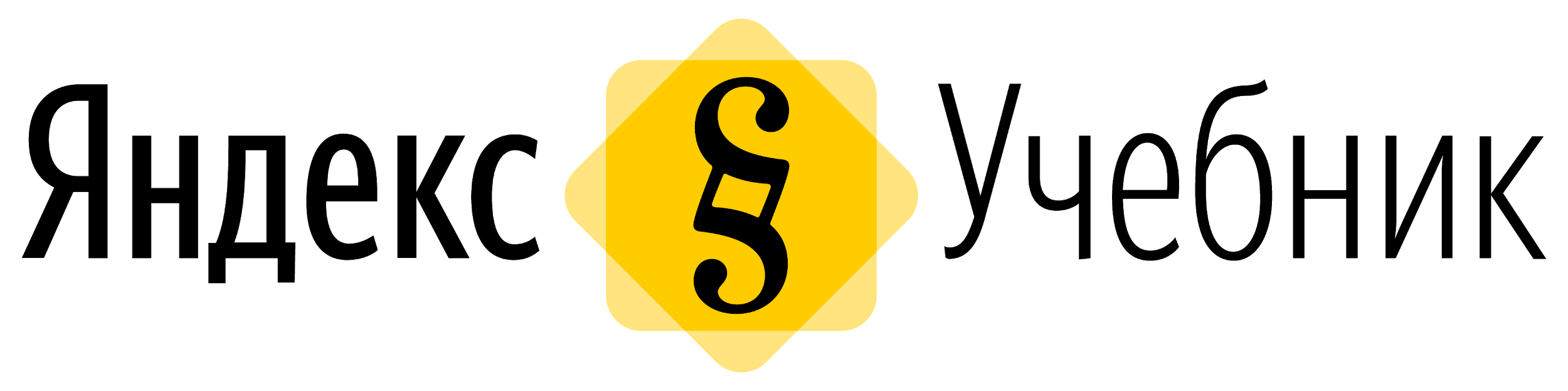 География. 1-4 класс
Как изменяют карты
Картограф ー это специалист, который создаёт цифровые и бумажные карты.
В наше время с появлением цифровых карт картографом может стать кто угодно: школьник, бабушка, географ, учитель, программист.
Любой человек может зайти в редактор карт и добавить объект, которого не хватает. Это может быть магазин рядом с домом, новая дорога, памятник или городская достопримечательность.
15/17
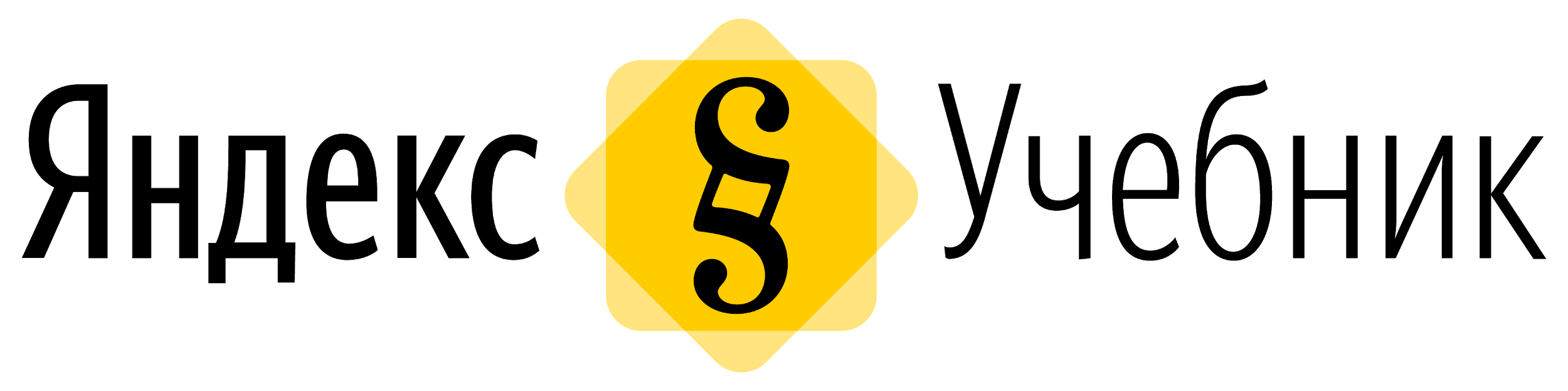 География. 1-4 класс
Народная карта Яндекса
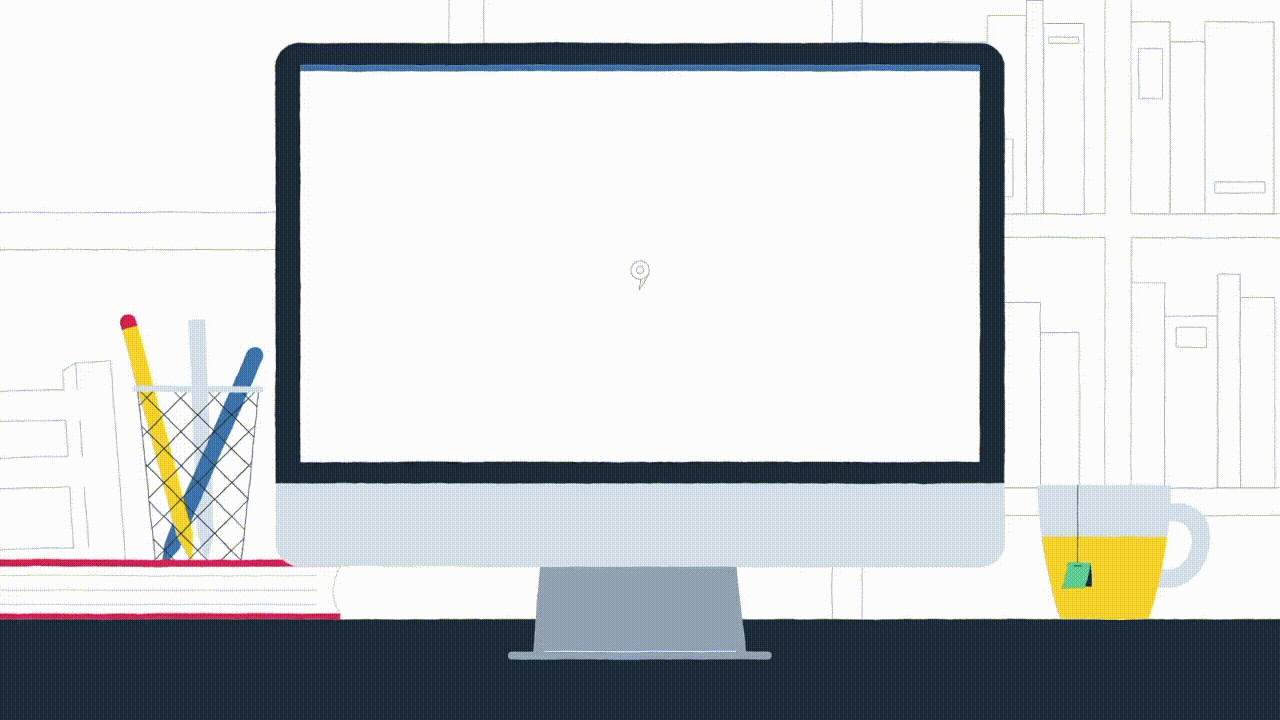 Народная карта ー это программа-редактор, с помощью которой можно вносить информацию на Яндекс.Карты.Например, добавлять новые объекты, уточнять их исторические названия и указывать, где они расположены. Такой редактор позволяет делать карты очень точными и быстро их обновлять. Добавленные объекты видны всем пользователям.
n.maps.yandex.ru →
16/17
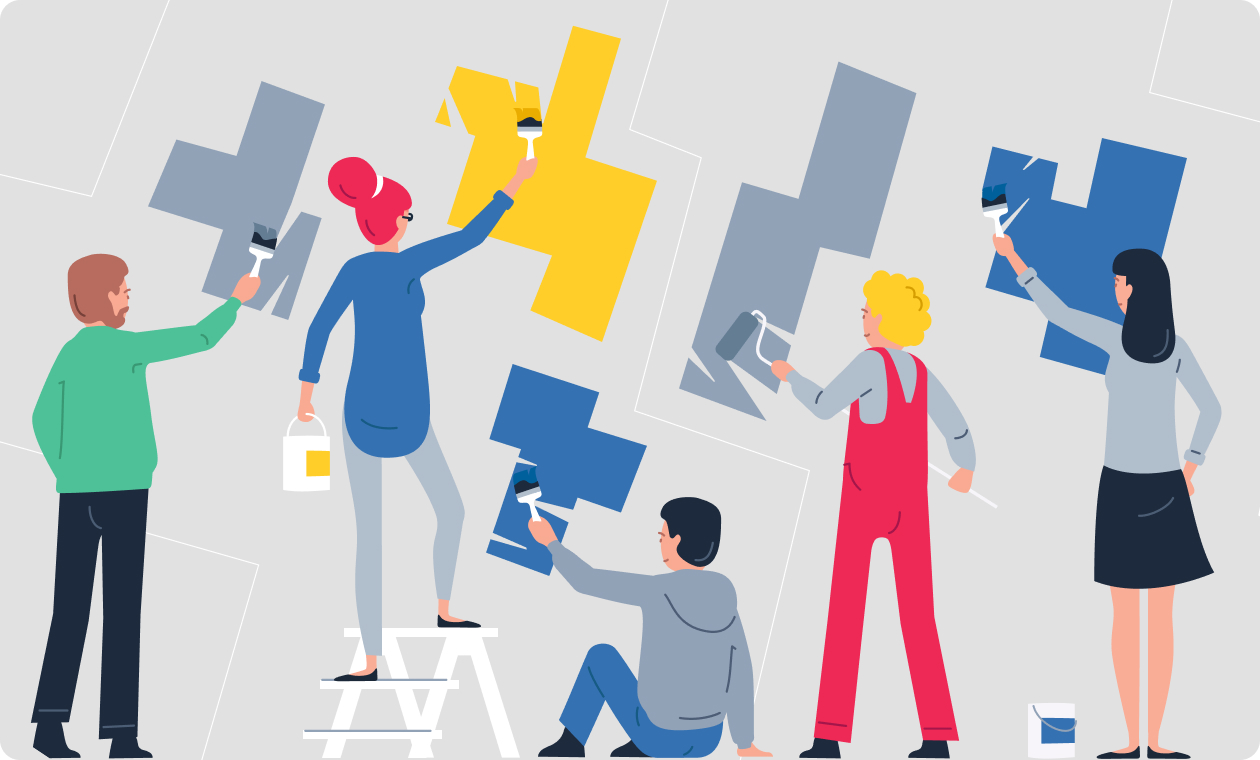 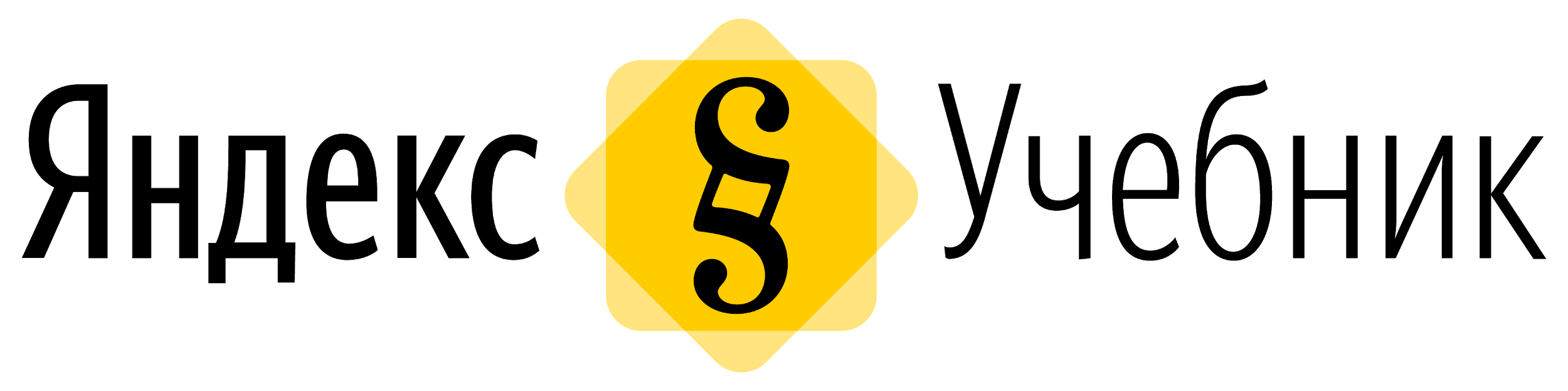 География. 1-4 класс
Спасибо!
Изобрази свои впечатления об уроке с помощью условных знаков. 
Например, таких 🌍😎
17/17